Two-stage op-amp: design for GBW and Phase Margin
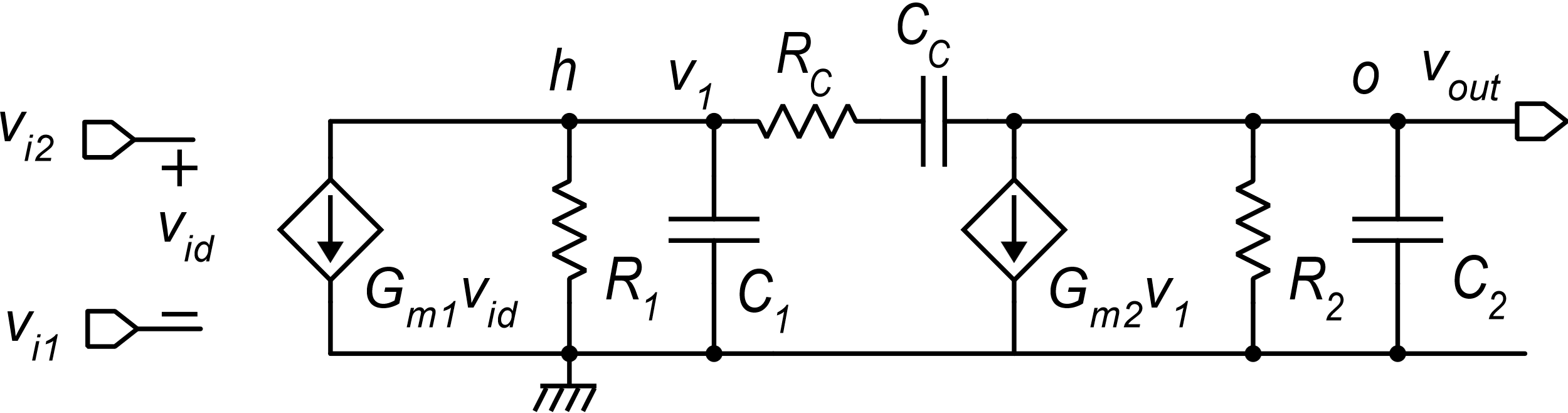 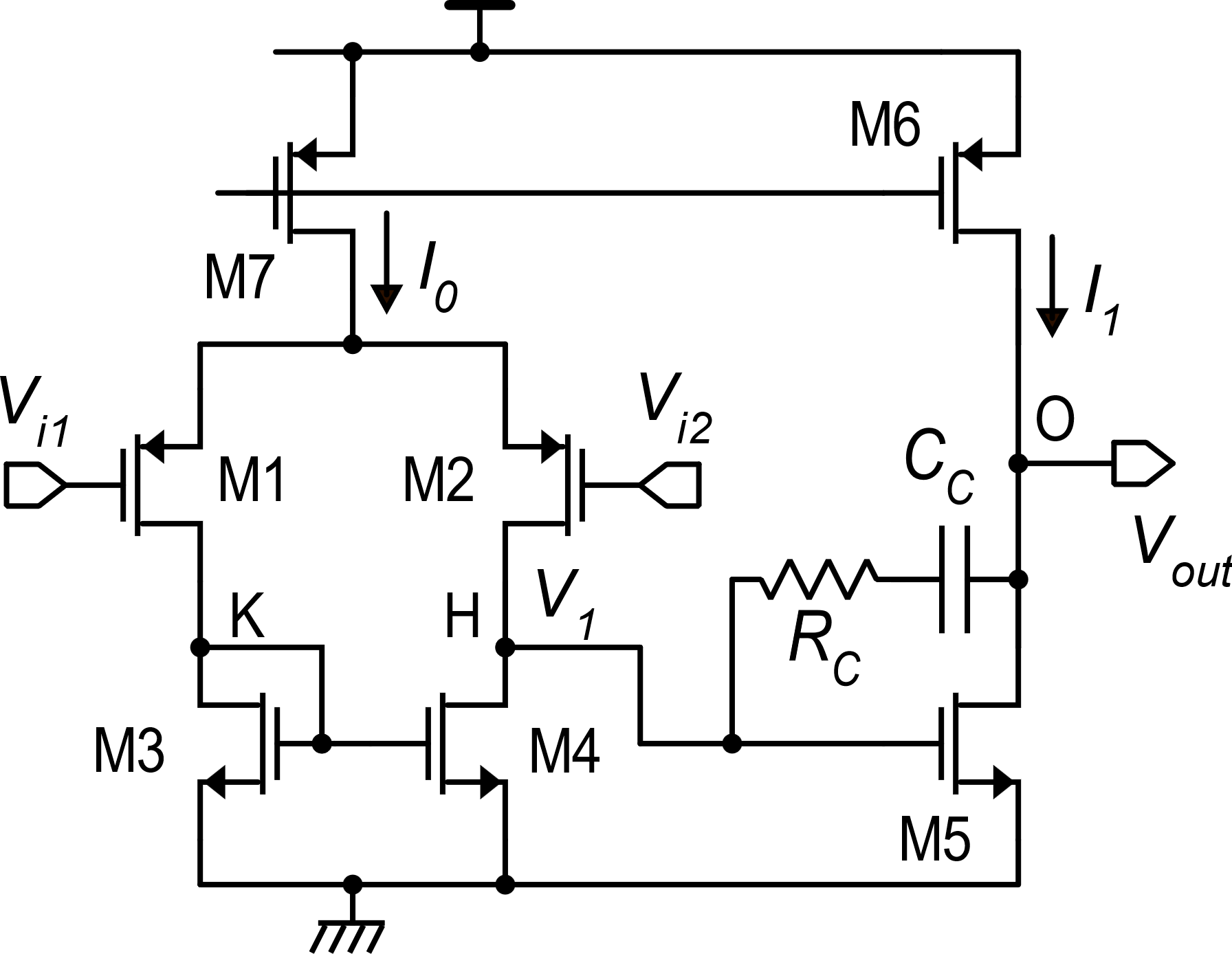 Small signal equivalent circuit
Singularities
Topology
P. Bruschi – Design of Mixed Signal Circuits
1
Preliminary assumptions
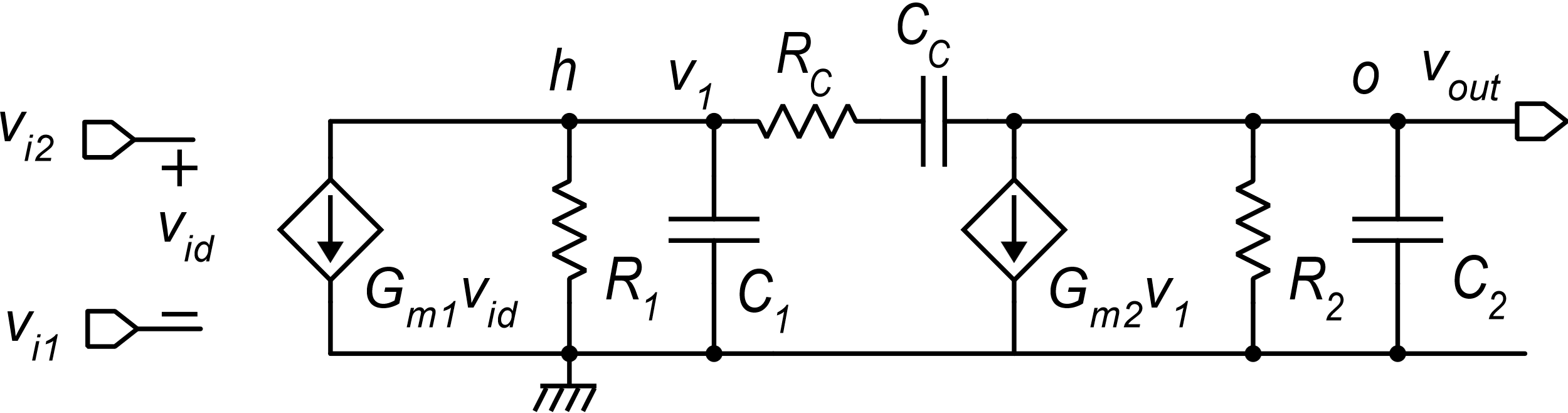 In this design procedure, we decide to cancel the zero:
We consider that the GBW and phase margin can be estimated by using a two-pole approximation of the frequency response, with a dominant pole (wp):
P. Bruschi –Design of Mixed Signal Circuits
2
GBW and unity-gain angular frequency (w0)
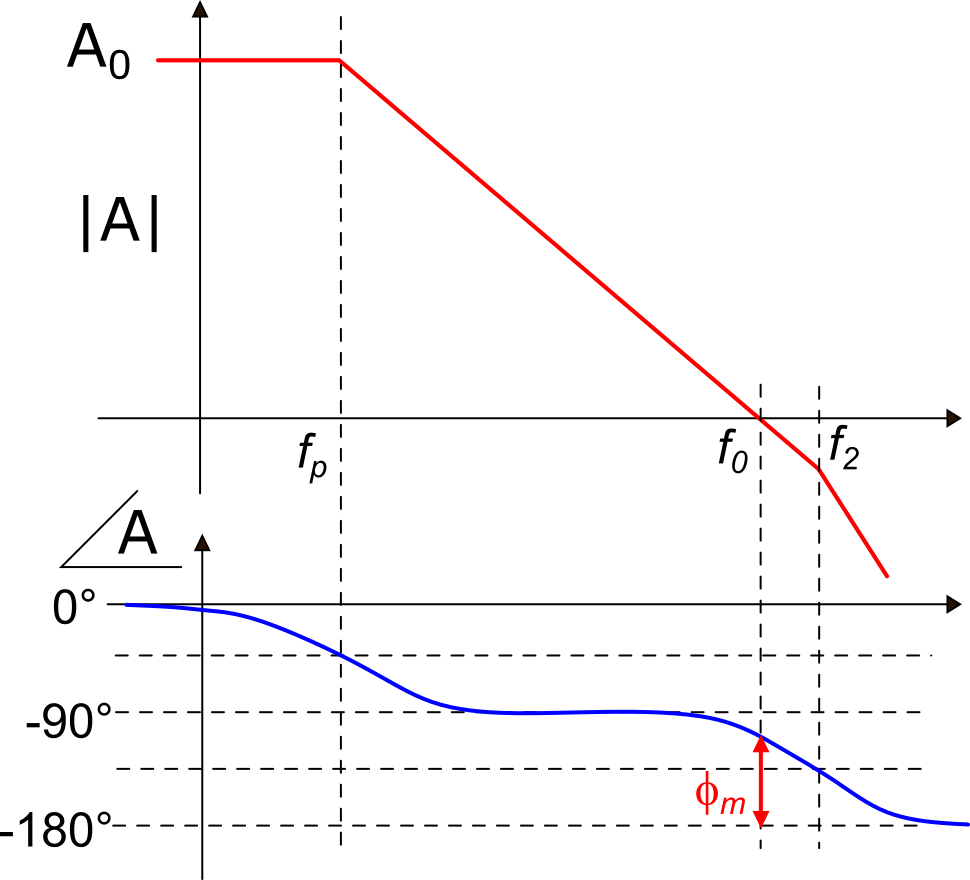 P. Bruschi – Design of Mixed Signal Circuits
3
GBW and stability specifications
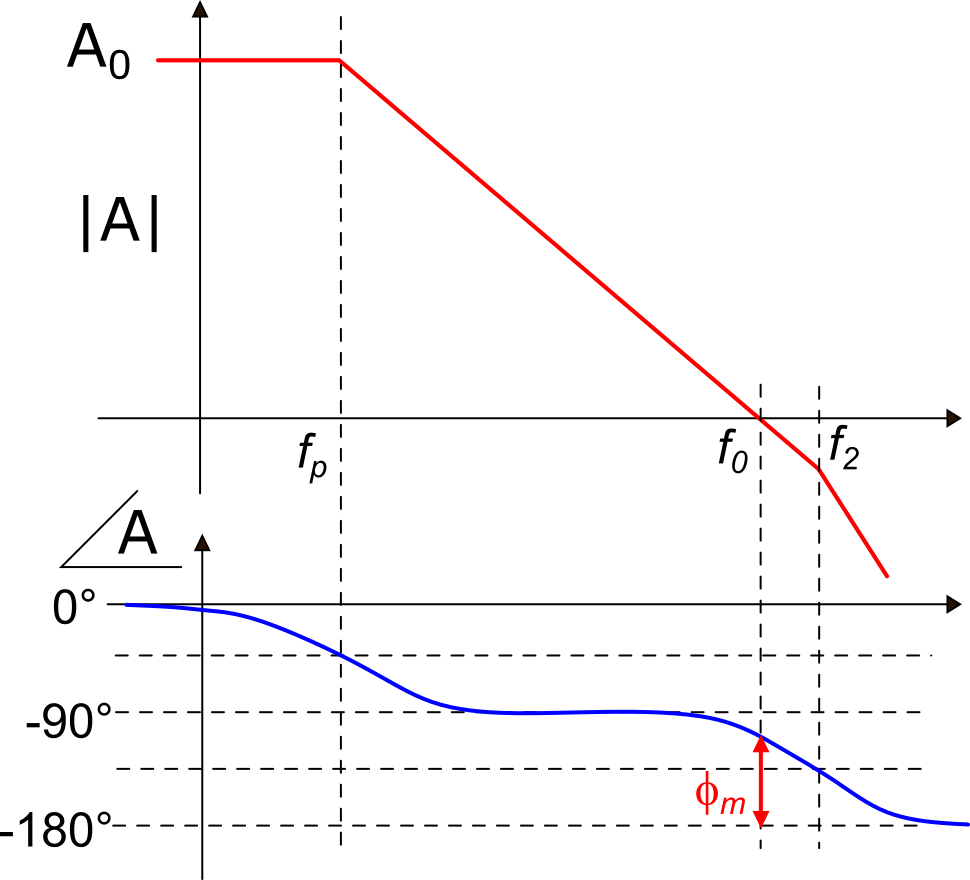 Then, we impose:
P. Bruschi – Design of Mixed Signal Circuits
4
An approximate approach: Hypothesis 1
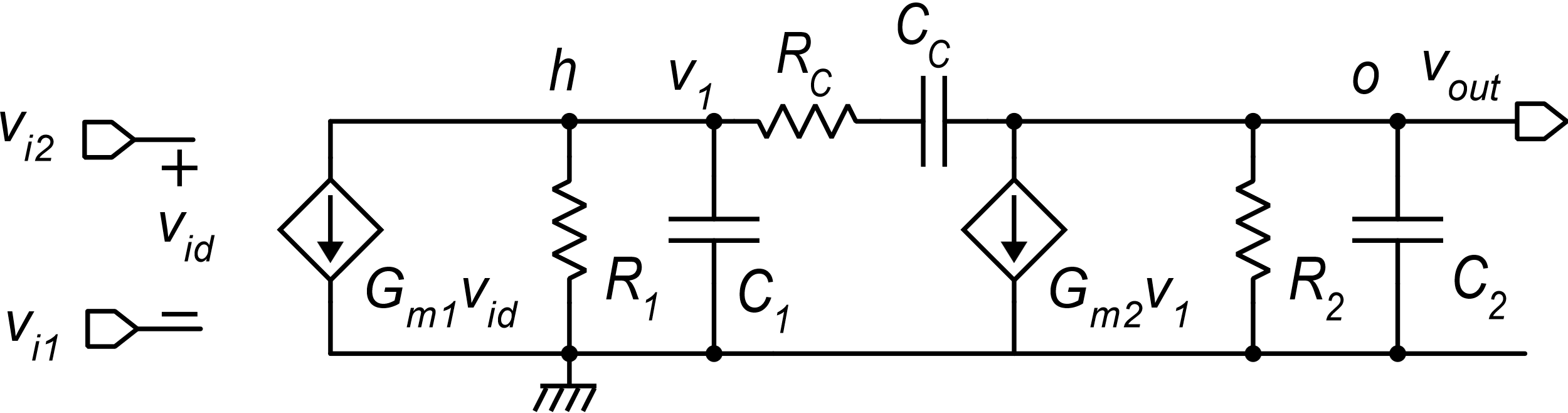 Hypothesis 1: C1 is much smaller than C2 and CC:
Motivation:
C2 includes the load capacitance, CL
CC can be made arbitrarily large to satisfy the hypothesis
P. Bruschi – Design of Mixed Signal Circuits
5
An approximate approach: Hypothesis 2
Hypothesis 2: The parasitic component C2' is much smaller than CL:
Now the expression of w2 is strongly simplified
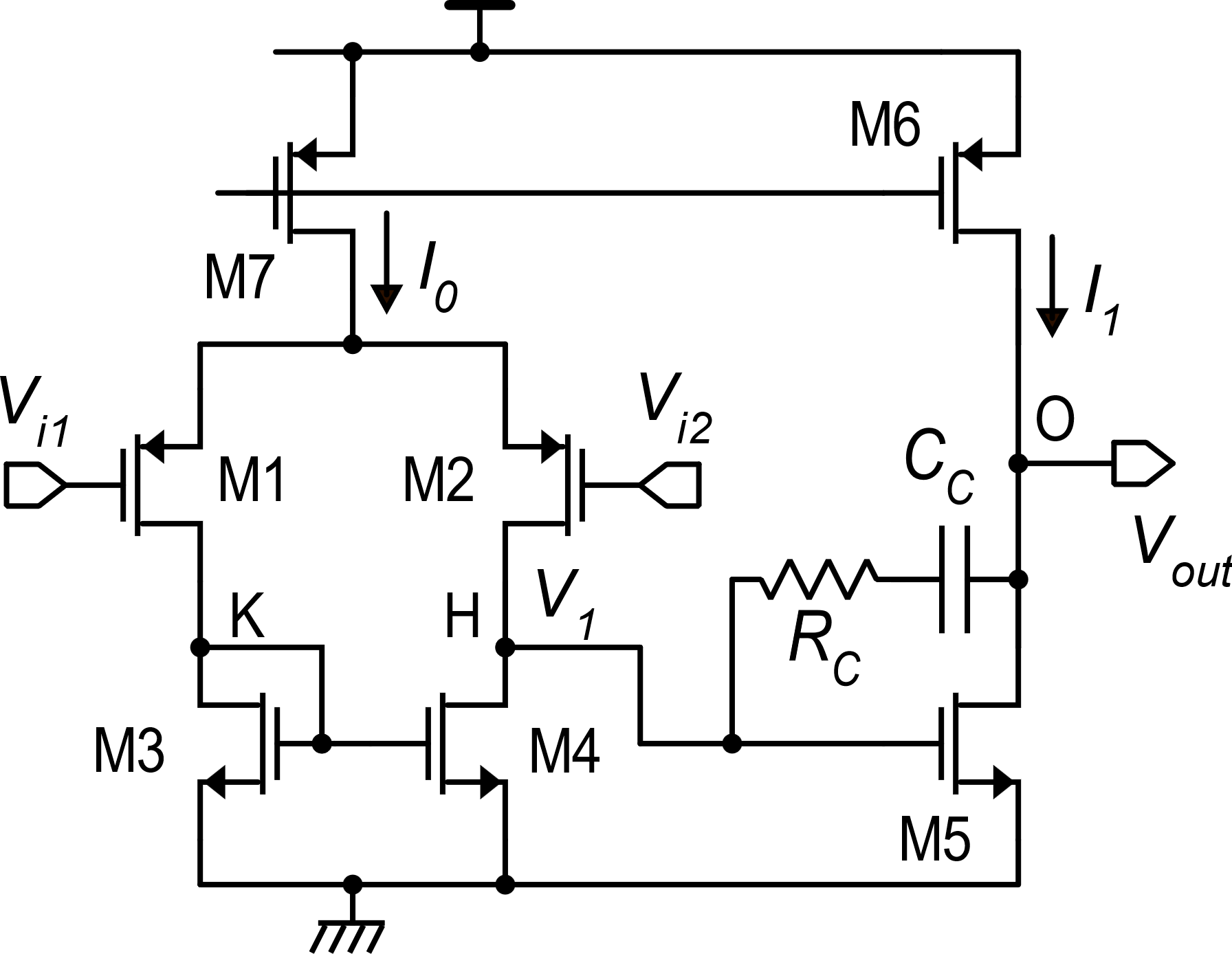 Hypotheses 1 and 2 correspond to consider that all parasitic capacitances of the amplifier are negligible with respect to CL and CC, which are external to the amplifier (CL) or are purposely placed devices (CC).
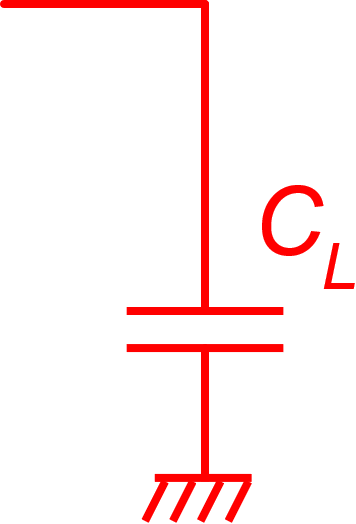 P. Bruschi – Design of Mixed Signal Circuits
6
The GBW specification shapes the second stage (Gm2)
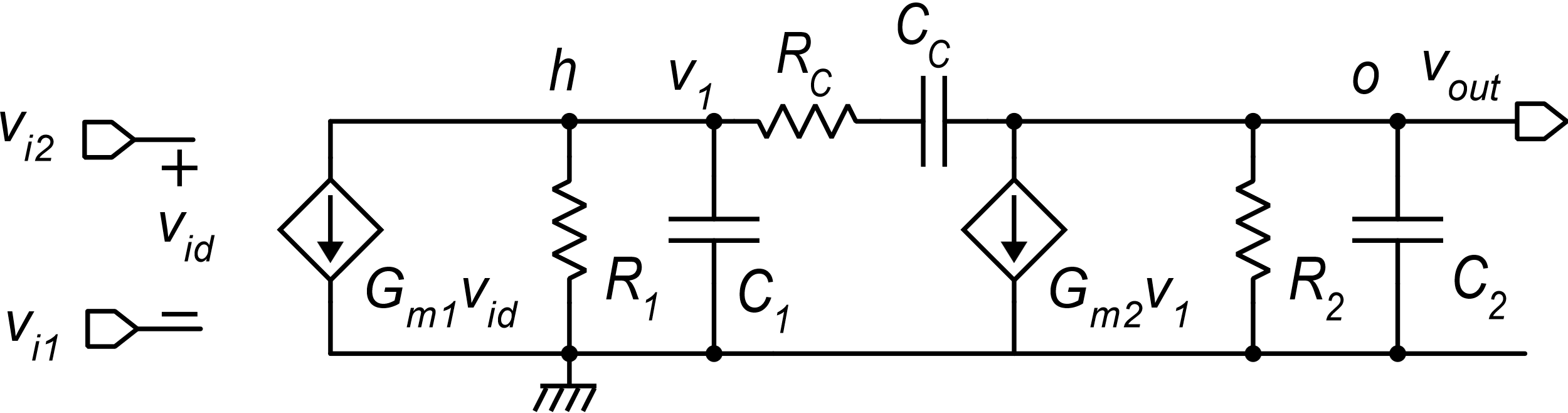 stability 
specification
For the stability requirement:
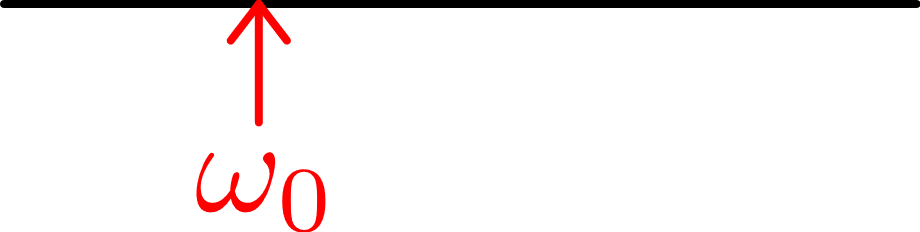 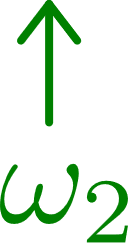 GBW specification
P. Bruschi –Design of Mixed Signal Circuits
7
Back to the first stage
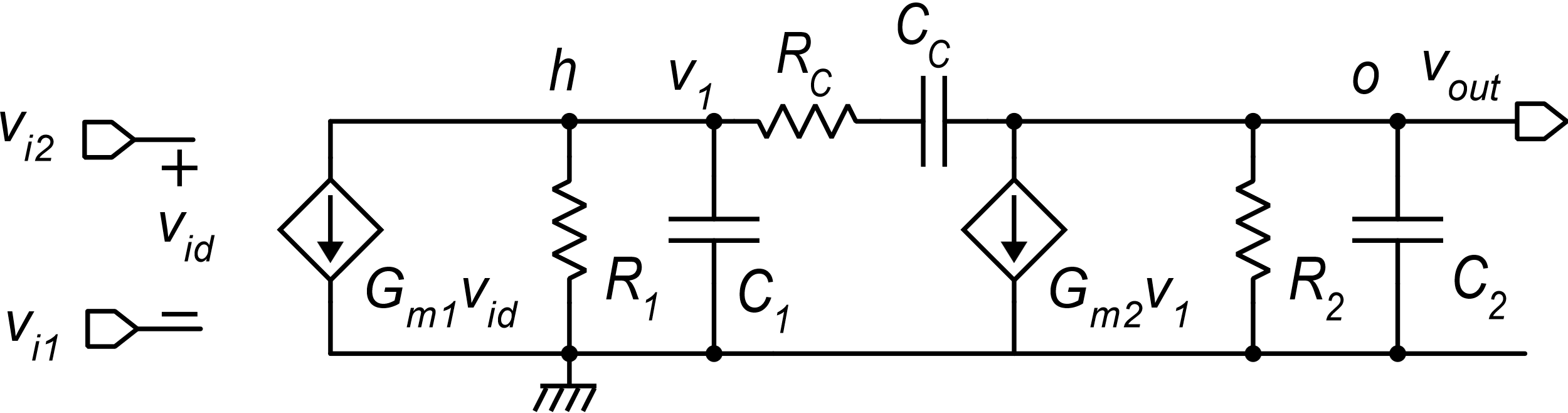 We have two degrees of freedom, Gm1 and CC: a smaller Gm1  would allow for a smaller CC value, saving area. However, CC cannot get too small, otherwise hypothesis 1 risks to fail.
To guide the choice, it is convenient to relate CC to CL and to the Gm1/Gm2 ratio, through the stability condition
stability condition
P. Bruschi – Design of Mixed Signal Circuits
8
CC and CL, the "rule of thumb" and its limits
(a)
Hypothesis 1
(b)
If we make CC=CL, validity of condition (a) makes also condition (b) automatically true. Making CC even larger than CL does not add validity to hypothesis 1 and requires more area.
Rule of thumb:
We have determined both Gm1 and Gm2
P. Bruschi –Design of Mixed Signal Circuits
9
Limits of the rule of thumb
Often, it is convenient to apply a different choice
Rule of thumb:
Case of large CL: If the maximum load capacitance is particularly large (> tens pF), using the rule of thumb can result in too large  a compensation capacitance, and then, in non-acceptable chip area occupation. In those cases, the CC/CL ratio can be made smaller than one (CC<CL) in order to make CC easily integrable.
For example: with CL=100 pF, 
I can choose:  CC=10 pF
This does not risk to break the hypothesis CC>>C1, because in the example, CL is so large that even choosing CC ten times smaller results in a capacitance value that is >> of typical parasitic capacitances. However, it is always necessary to check if the hypothesis still holds.
P. Bruschi – Design of Mixed Signal Circuits
10
Application of the design procedure to our simple two-stage op-amp
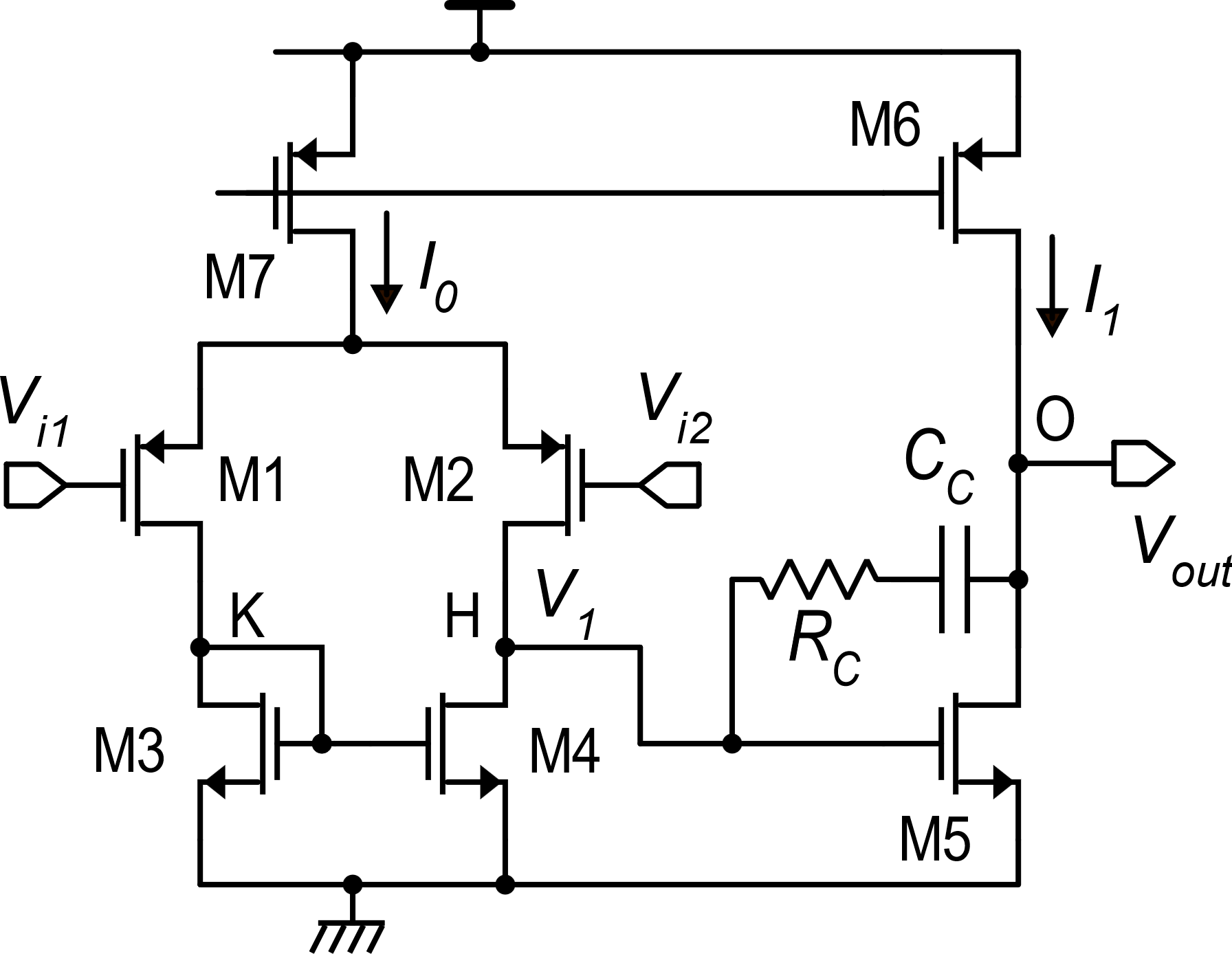 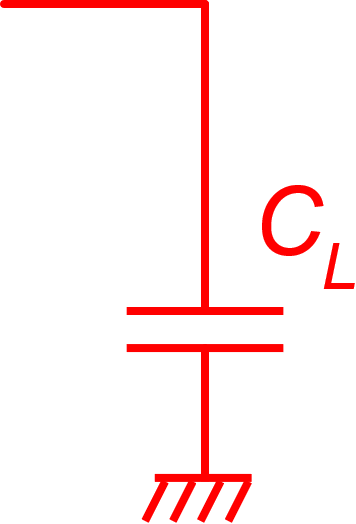 Once the M1 and M5 overdrive voltages have been chosen, the GBW specification determines the aspect ratios (W/L) of both MOSFETs
in strong inversion
P. Bruschi –Design of Mixed Signal Circuits
11
GBW and supply current
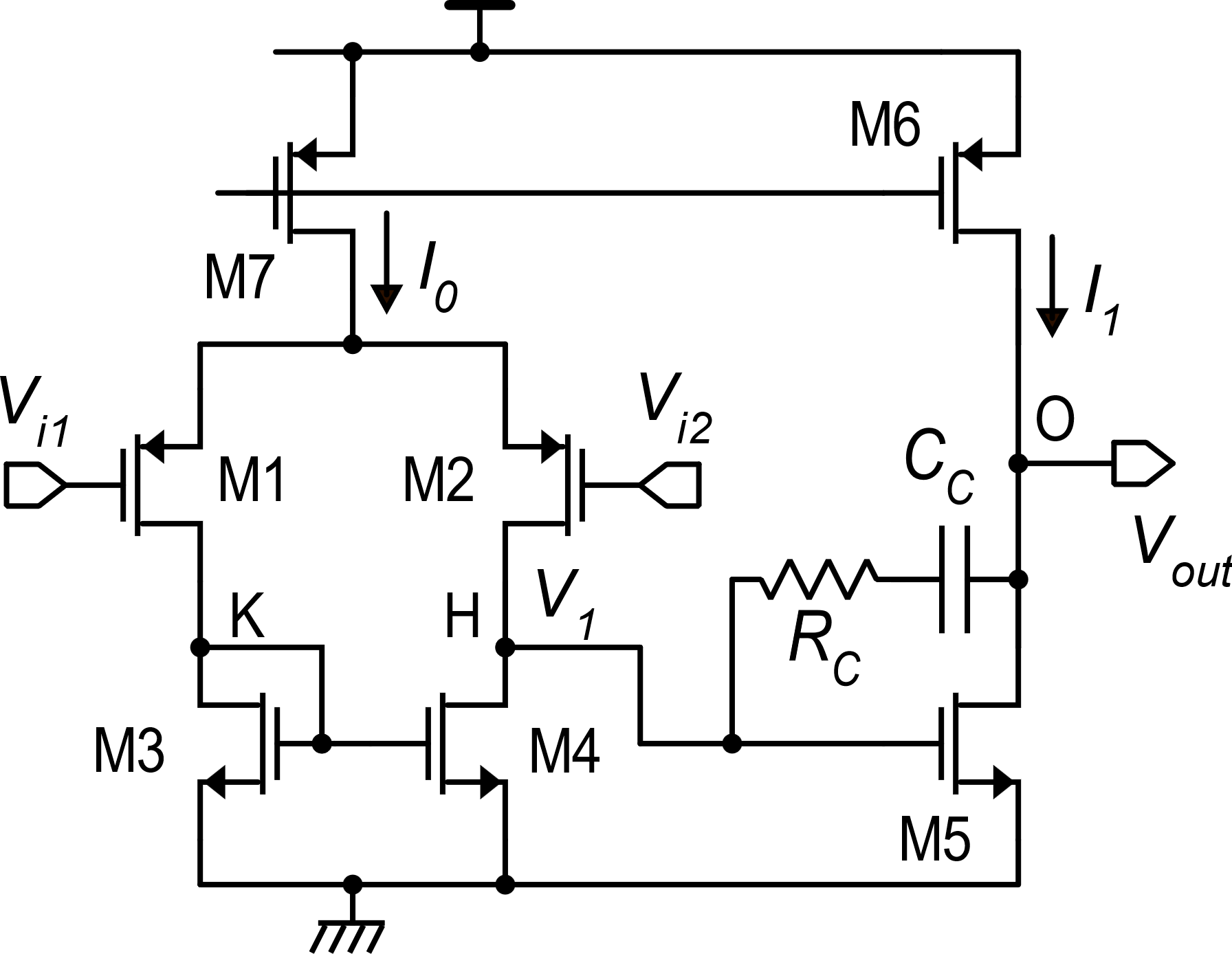 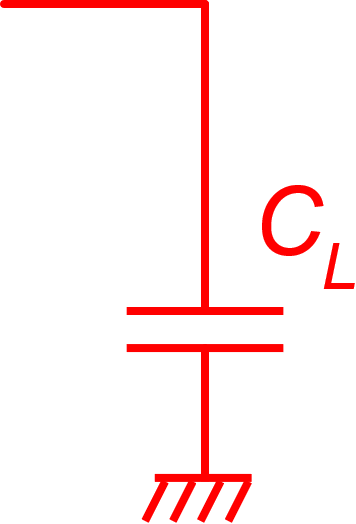 P. Bruschi – Design of Mixed Signal Circuits
12
GBW, CL and supply current
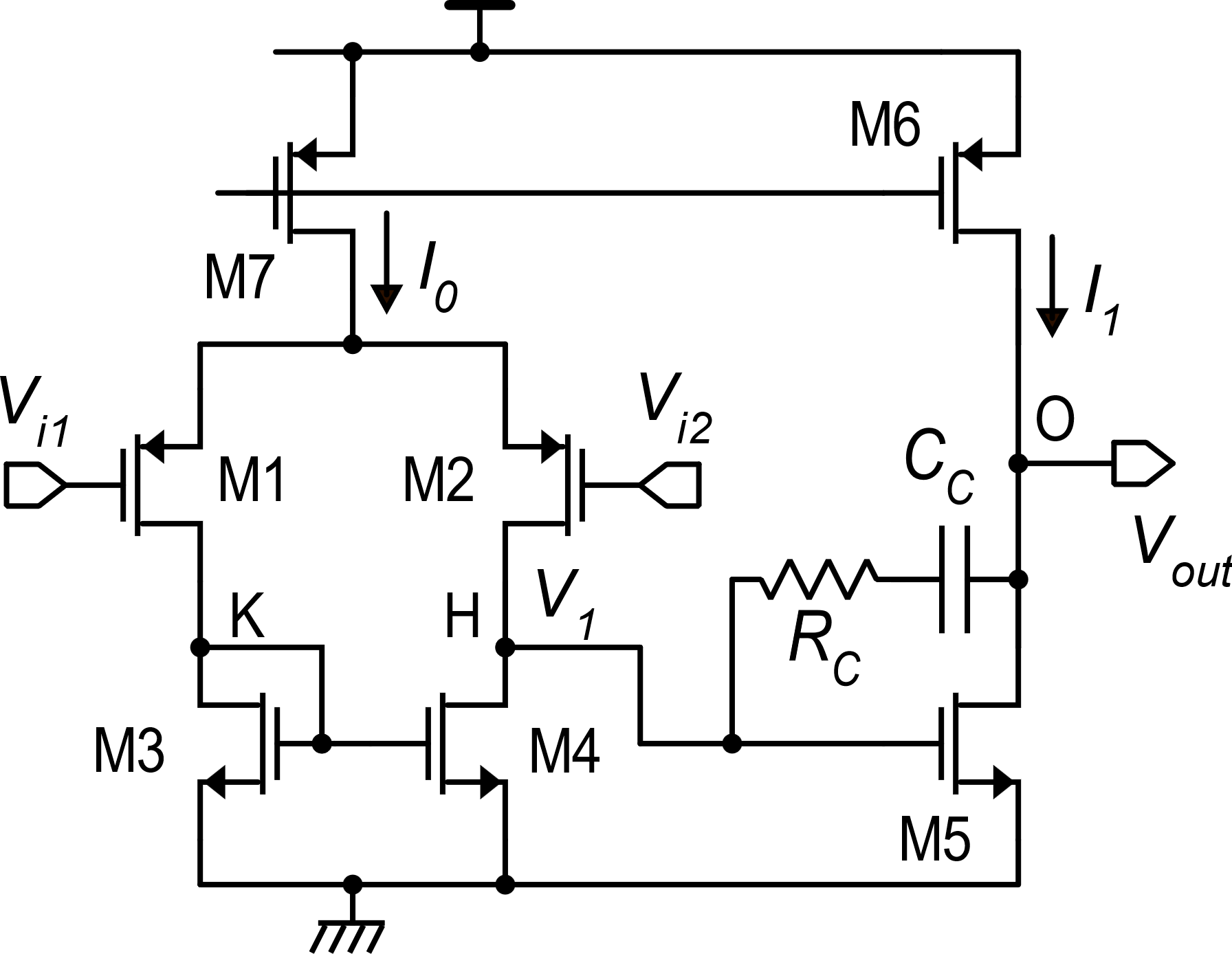 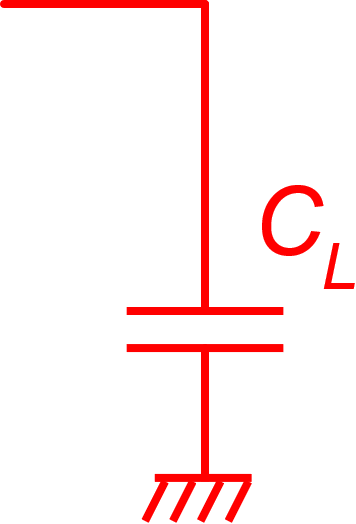 The higher the GBW and load capacitance CL, the higher the supply current and then the power consumption
For the same GBW and CL specifications, lower supply currents can be obtained with the lowest VTE5 and VTE1.
P. Bruschi – Design of Mixed Signal Circuits
13
Robustness against CL variations
We have designed the op-amp  for the maximum CL. It must be stable also for smaller values
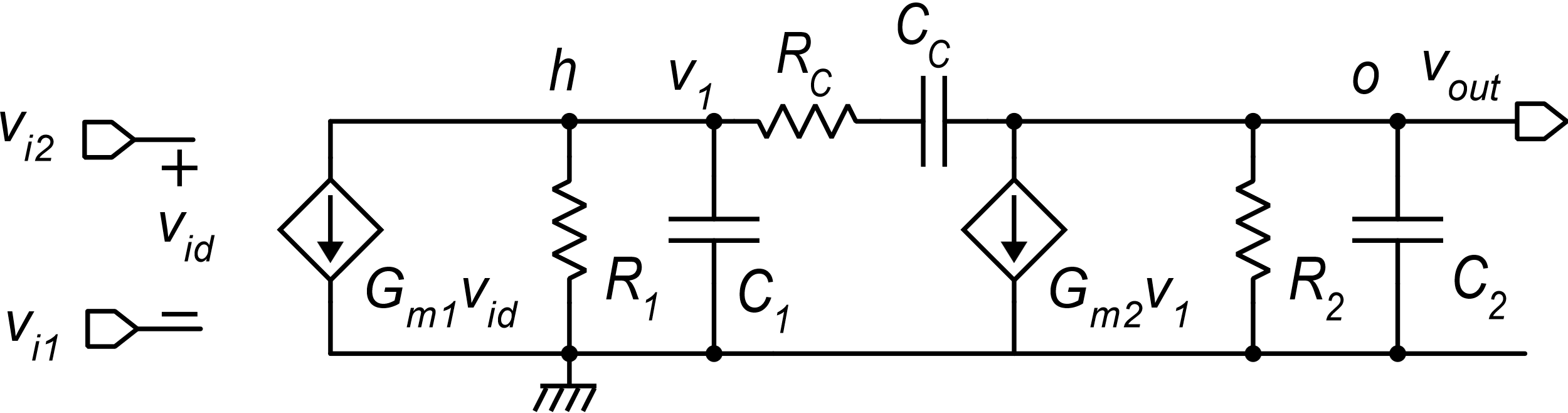 If we reduce CL, then C2 reduces and hypothesis 1 may be no more valid. Then we have to use the complete expression for w2:
Effects of C2 reduction:
gets smaller
w2 increases!
gets smaller
Both denominators reduces
P. Bruschi – Design of Mixed Signal Circuits
14
Robustness against CL variations
CL increases:
smaller phase margin
CL decreases:
greater phase margin
Is nearly unaffected by CL
In a two-stage amplifier:
Reducing (or even removing) the load capacitance improves stability
Increasing the load capacitance reduces stability and eventually causes instability
P. Bruschi – Design of Mixed Signal Circuits
15
Limits of the simplified design procedure
Given a GBW specification, the procedure can be summarized in the following way
1. Find the required Gm2 value from the equation:
2. Choose a proper CC/CL ratio, depending on the value of CL
3. Find the required Gm1:
It seems that using the required current to set Gm2 and Gm1 to the correct value, we can reach an arbitrarily high GBW, independently of the process being used. This is clearly not reasonable.
P. Bruschi – Design of Mixed Signal Circuits
16
Limits of the simplified design procedure
The problem stands in the hypotheses the procedure is based on.
The hypotheses derive from the fact that CL is generally prevalent over the parasitic capacitances:
Hyp. 2
Hyp. 1
can be satisfied choosing a large enough CC.
Trying to get larger and larger Gm2 and Gm1 increases also the size of the MOSFETs in the first and second stage, causing violation of the hypotheses
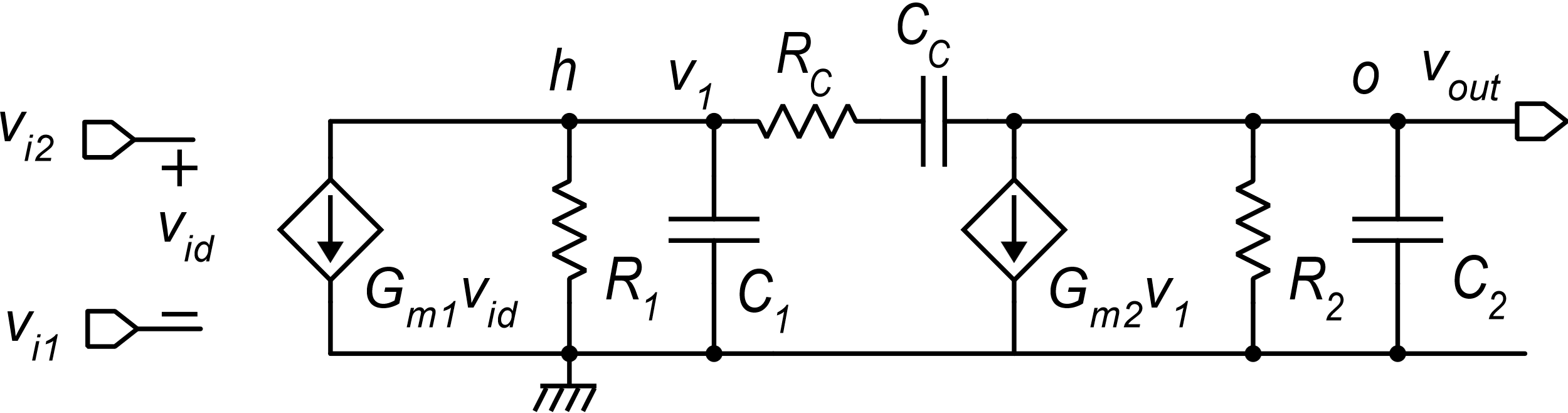 P. Bruschi – Design of Mixed Signal Circuits
17
Limits of the simplified design procedure
I can still set CC as large as to make CS/CC <<1
P. Bruschi – Design of Mixed Signal Circuits
18
Limits of the simplified design procedure
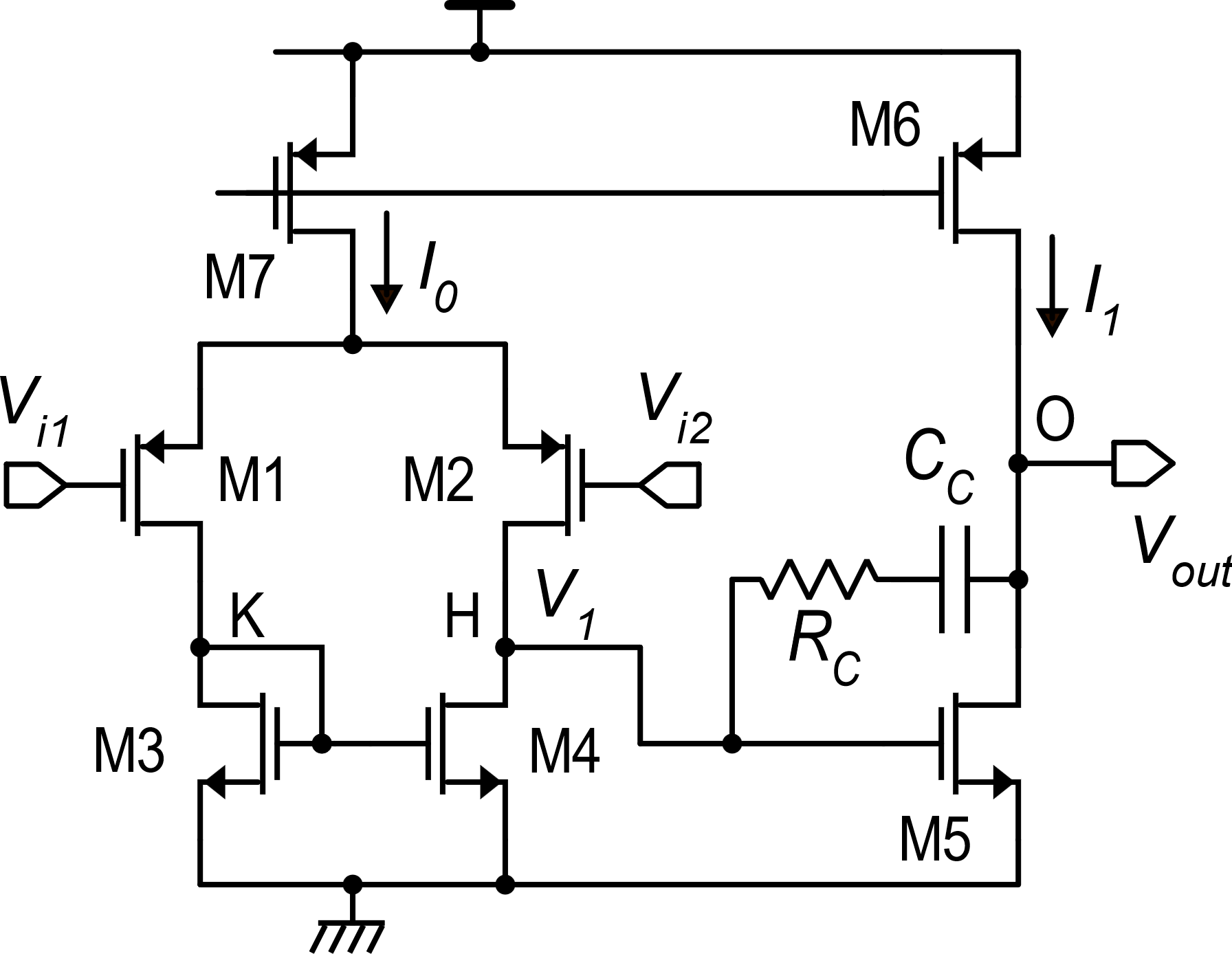 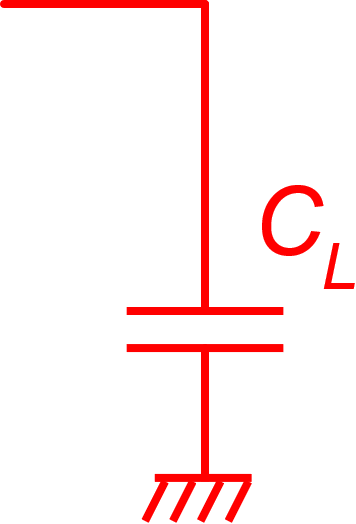 P. Bruschi – Design of Mixed Signal Circuits
19
Maximum achievable GBW
Increasing gm5 for a given fT5, increases Cgs5 proportionally
GBW
In strong inversion
In this region the hypotheses are  valid
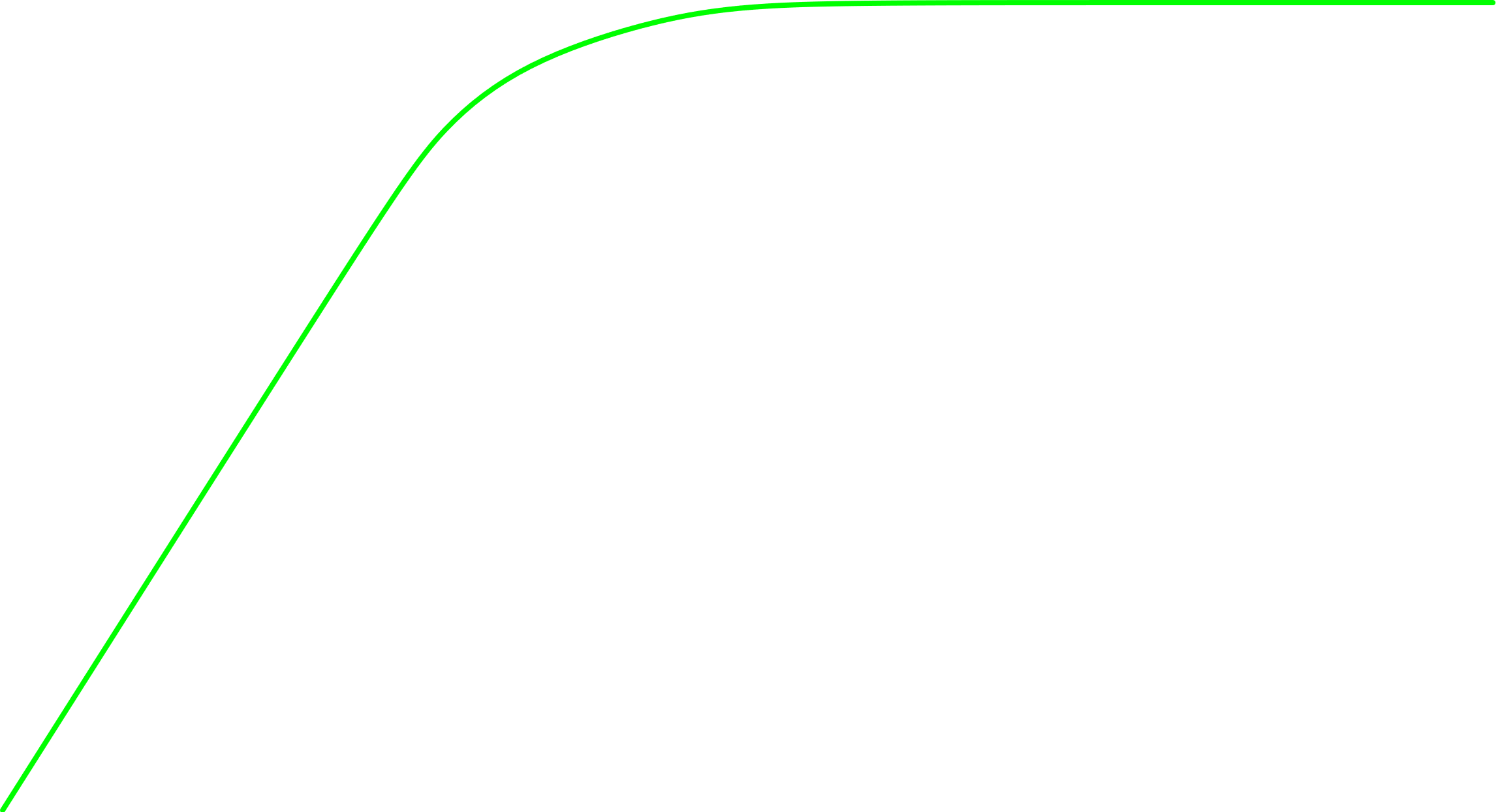 L5     (VGS-Vt)5
GBW tends to saturate to fT5/s
P. Bruschi – Design of Mixed Signal Circuits
20
The slew rate problem
Just an example:
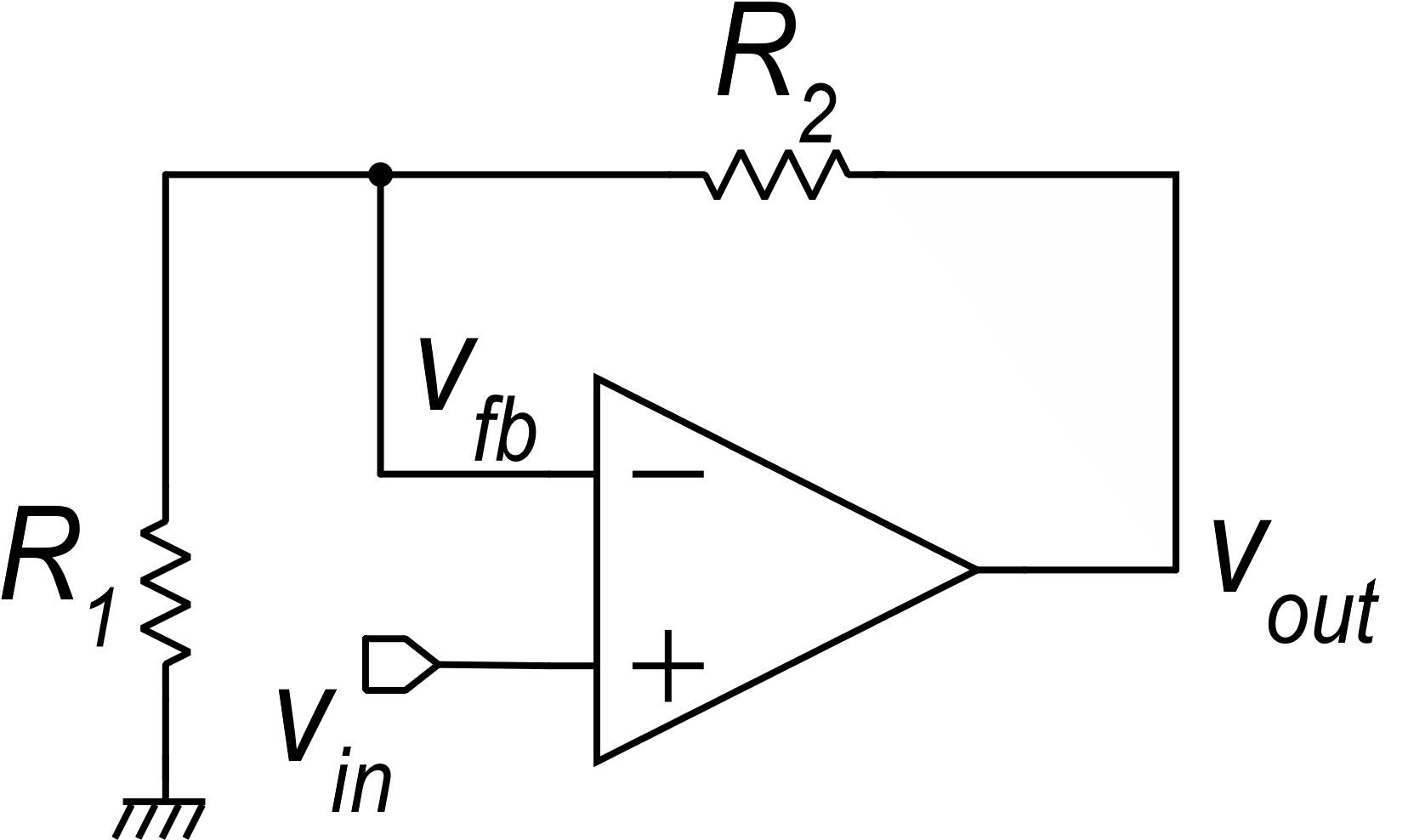 If the input step is large enough, the input stage saturates
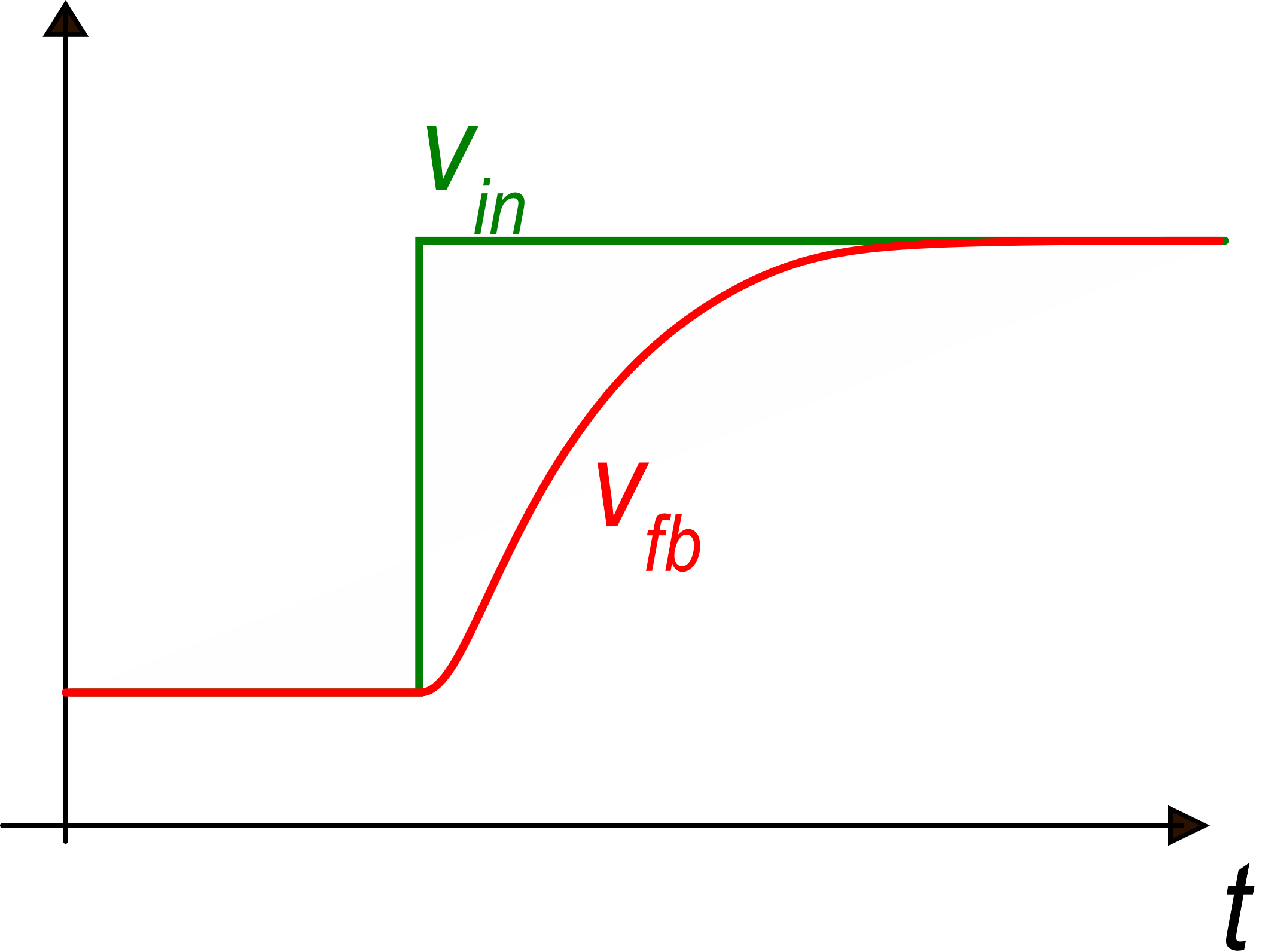 vid
Just after a step variation of the input voltage, the feedback voltage, derived by the output voltage, cannot change instantaneously and the input differential voltage of the op-amp can be driven out of the linearity region of the first stage
P. Bruschi – Design of Mixed Signal Circuits
21
Slew rate in Miller-compensated two-stage op-amps
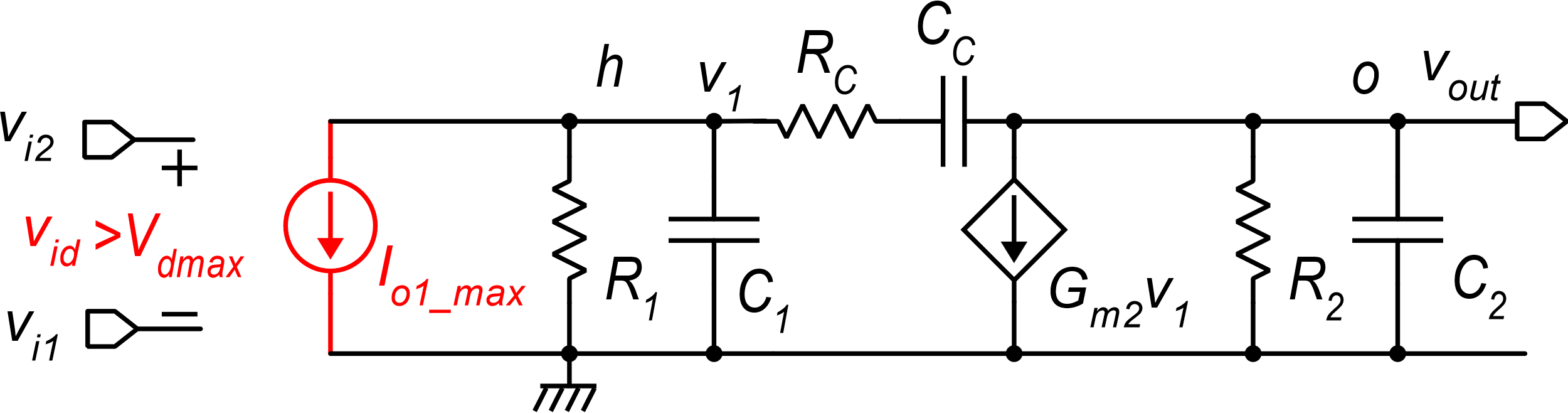 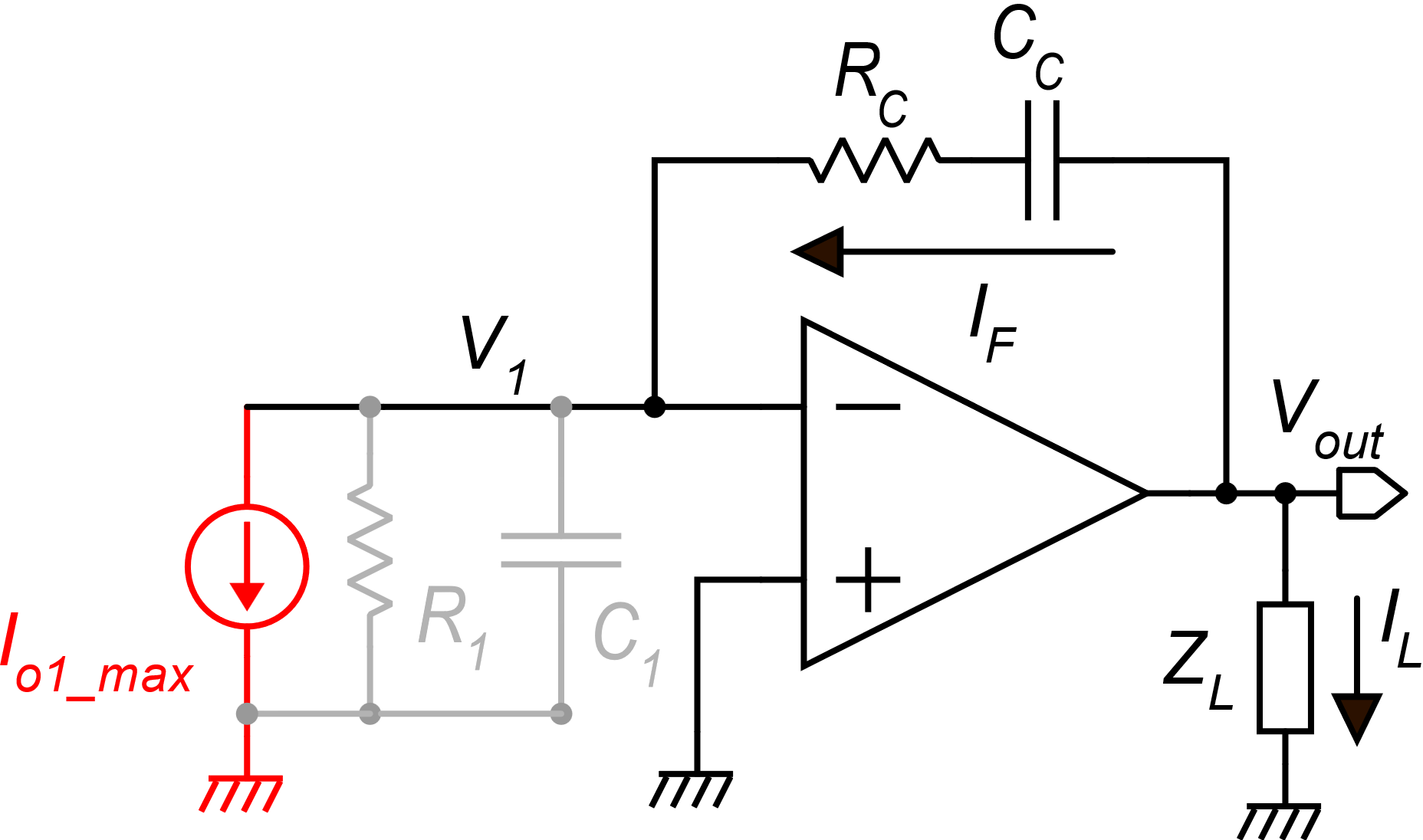 The second stage can be represented as an inverting amplifier with gain Gm2R2. 
Impedance ZL represents the load condition. If ZL has a resistive component, the gain of the second stage will be smaller than Gm2R2. ZL includes the load capacitance
P. Bruschi – Design of Mixed Signal Circuits
22
Slew rate in Miller-compensated two-stage op-amps
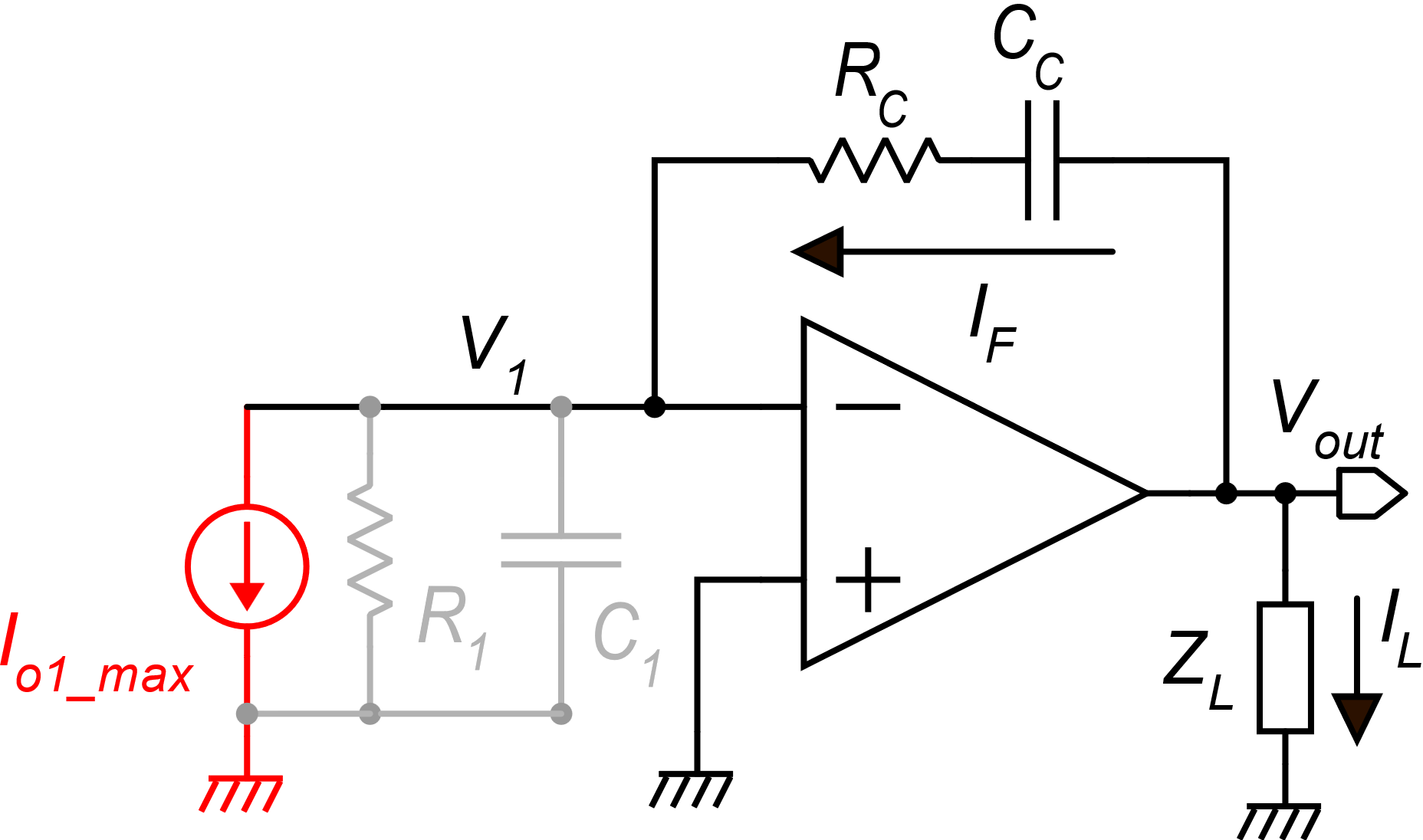 (Io1-max can be either negative or positive)
If the gain of the second stage is high enough, we can consider virtual gnd at input v1.
Note that current IF flows also through the output terminal of the amplifier. Then, the analysis shown above is applicable if the second stage (output stage) is capable of producing the total current IF+IL
P. Bruschi – Design of Mixed Signal Circuits
23
Slew rate of the simple class-A, two stage op-amp.
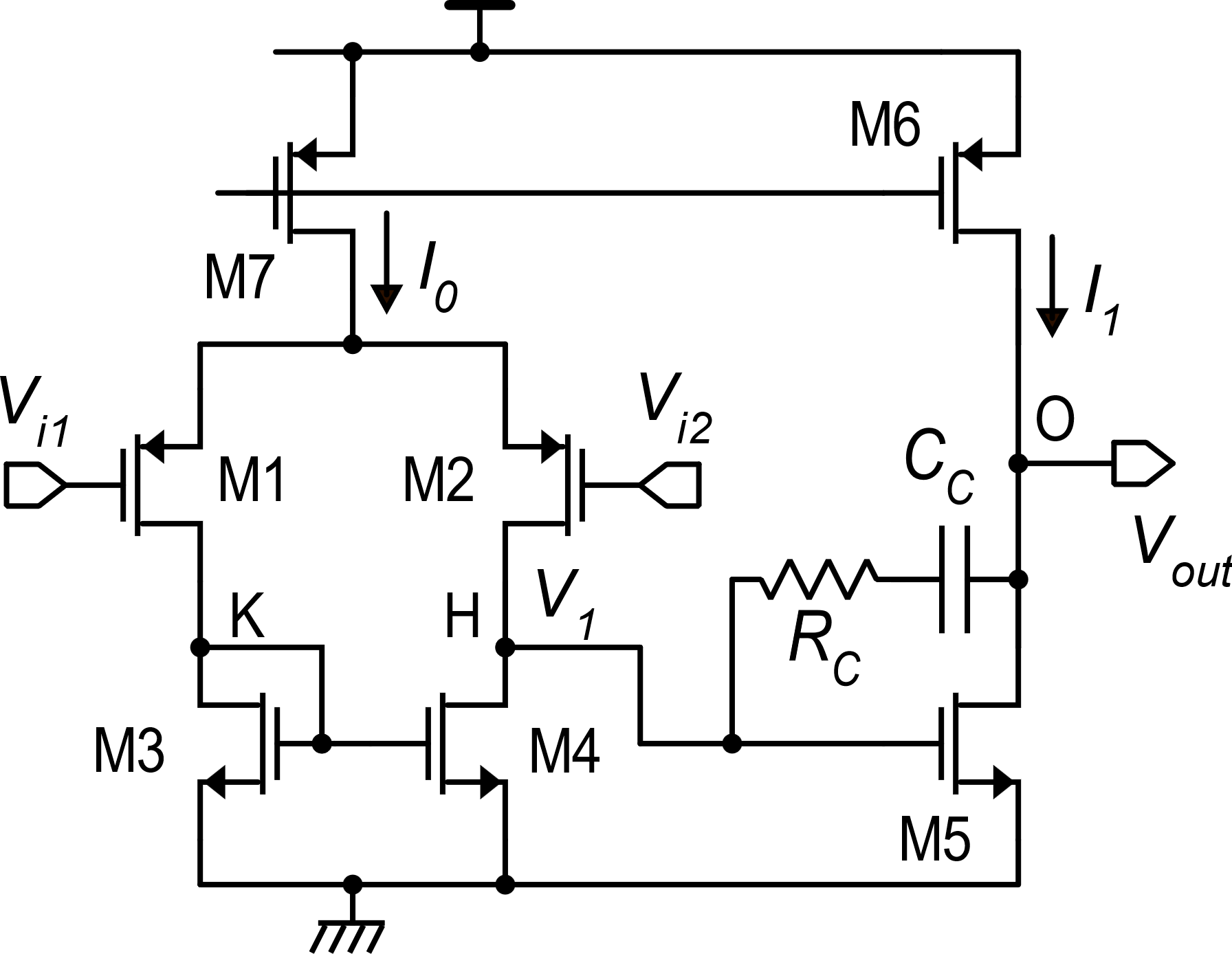 From simple inspection of the first stage:
For a given GBW, the higher VTE1 , the higher the slew rate
P. Bruschi – Design of Mixed Signal Circuits
24